25P
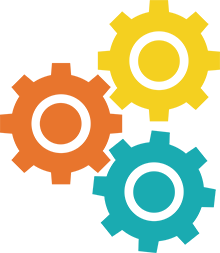 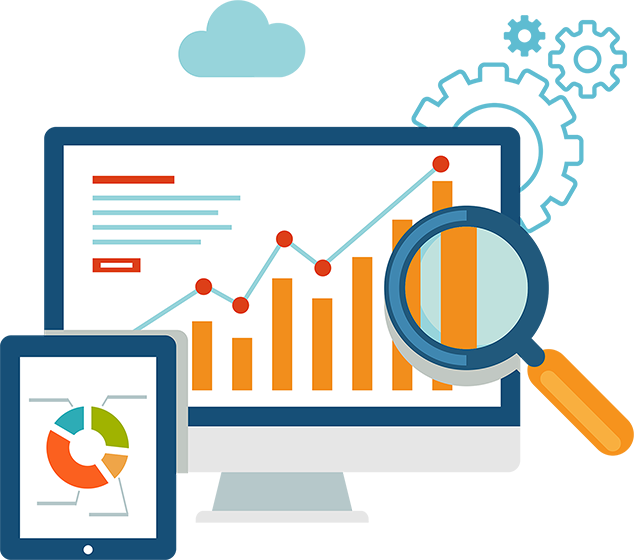 数据分析图形
精美商务 图形图表 数据分析 数据图表 PPT素材
Versatile businessData charts 25P
Medical environmental protection business data analysis electronic commerce dynamic chart
汇报人：XXXX          日期： XXXX
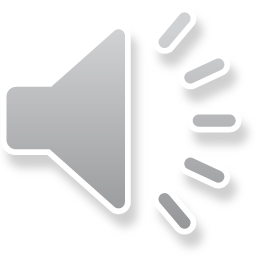 数据分析信息图表
Data analysis infographic
添加标题内容
此处添加详细文本描述，语言描述尽量简洁生动。 此处添加详细文本描述，语言描述尽量简洁生动。 此处添加详细文本描述，语言描述尽量简洁生动。
MAIN TIP
添加标题内容

此处添加详细文本描述，语言描述尽量简洁生动。 
此处添加详细文本描述，语言描述尽量简洁生动。 
此处添加详细文本描述，语言描述尽量简洁生动。
数据分析信息图表
Data analysis infographic
添加标题内容
HIGHIEST SALE
此处添加详细文本描述，建议与标题相关并符合整体语言风格，语言描述尽量简洁生动。
添加标题内容
此处添加详细文本描述，建议与标题相关并符合整体语言风格，语言描述尽量简洁生动。
添加标题内容
此处添加详细文本描述，建议与标题相关并符合整体语言风格，语言描述尽量简洁生动。
此处添加详细文本描述，建议与标题相关并符合整体语言风格，语言描述尽量简洁生动。此处添加详细文本描述，建议与标题相关并符合整体语言风格，语言描述尽量简洁生动。
此处添加详细文本描述，建议与标题相关并符合整体语言风格，语言描述尽量简洁生动。
数据分析信息图表
Data analysis infographic
添加标题内容
此处添加详细文本描述，建议与标题相关并符合整体语言风格，语言描述尽量简洁生动。
20%
添加标题内容
此处添加详细文本描述，建议与标题相关并符合整体语言风格，语言描述尽量简洁生动。
15%
添加标题内容
此处添加详细文本描述，建议与标题相关并符合整体语言风格，语言描述尽量简洁生动。
40%
添加标题内容
此处添加详细文本描述，建议与标题相关并符合整体语言风格，语言描述尽量简洁生动。
25%
数据分析信息图表
Data analysis infographic
2月
3月
4月
5月
6月
7月
8月
9月
10月
11月
12月
1月
单击此处编辑标题
此处添加详细文本描述，建议与标题相关并符合整体语言风格，语言描述尽量简洁生动。此处添加详细文本描述，建议与标题相关并符合整体语言风格，语言描述尽量简洁生动。
2019
2018
添加标题内容
添加标题内容
汇报：张三
此处添加详细文本描述，语言描述尽量简洁生动。,  
… …
此处添加详细文本描述，语言描述尽量简洁生动。,  
… …
数据分析信息图表
Data analysis infographic
添加标题内容
添加标题内容
此处添加详细文本描述，建议与标题相关并符合整体语言风格，语言描述尽量简洁生动。
此处添加详细文本描述，建议与标题相关并符合整体语言风格，语言描述尽量简洁生动。
数据分析信息图表
Data analysis infographic
44%
44%
44%
67%
34%
44%
22%
22%
33%
15%
15%
22%
一月
二月
三月
输入文本
输入文本
输入文本
输入文本
数据分析信息图表
Data analysis infographic
请在此输入文本
请在此输入文本
此处添加详细文本描述，建议与标题相关并符合整体语言风格，语言描述尽量简洁生动。
此处添加详细文本描述，建议与标题相关并符合整体语言风格，语言描述尽量简洁生动。
数据分析信息图表
Data analysis infographic
42%
在此输入文本标题
63%
此处添加详细文本描述，建议与标题相关并符合整体语言风格，语言描述尽量简洁生动。此处添加详细文本描述，建议与标题相关并符合整体语言风格，语言描述尽量简洁生动。
85%
21%
数据分析信息图表
Data analysis infographic
40%
75%
2019
￥45,632.00
2018
￥23,232.00
添加标题内容
添加标题内容
此处添加详细文本描述，语言描述尽量简洁生动。,
此处添加详细文本描述，语言描述尽量简洁生动。,
75%
25%
25%
25%
75%
25%
数据分析信息图表
Data analysis infographic
JANUARY
FEBRUARY
MARCH
APRIL
MAY
JUNE
此处添加详细文本描述，语言描述尽量简洁生动。 此处添加详细文本描述，语言描述尽量简洁生动。 此处添加详细文本描述，语言描述尽量简洁生动。,  , also can copy your content to this directly
数据分析信息图表
Data analysis infographic
添加标题内容此处添加详细文本描述，语言描述尽量简洁生动。
80%
添加标题内容此处添加详细文本描述，语言描述尽量简洁生动。,
70%
添加标题内容此处添加详细文本描述，语言描述尽量简洁生动。,
添加标题内容此处添加详细文本描述，语言描述尽量简洁生动。
60%
10%
添加标题内容此处添加详细文本描述，语言描述尽量简洁生动。
20%
添加标题内容此处添加详细文本描述，语言描述尽量简洁生动。,
50%
添加标题内容此处添加详细文本描述，语言描述尽量简洁生动。
30%
添加标题内容此处添加详细文本描述，语言描述尽量简洁生动。
40%
数据分析信息图表
Data analysis infographic
50%
85%
65%
75%
75%
2015
2016
2017
2018
2019
Keyword
Keyword
Keyword
Keyword
Keyword
数据分析信息图表
Data analysis infographic
Facebook
Twitter
此处添加详细文本描述，语言描述尽量简洁生动。 此处添加详细文本描述，语言描述尽量简洁生动。 此处添加详细文本描述，语言描述尽量简洁生动。
数据分析信息图表
Data analysis infographic
此处添加详细文本描述，语言描述尽量简洁生动。
One Step
此处添加详细文本描述，语言描述尽量简洁生动。
Two Step
此处添加详细文本描述，语言描述尽量简洁生动。
Four Step
此处添加详细文本描述，语言描述尽量简洁生动。
Five Step
数据分析信息图表
Data analysis infographic
￥35,656.00
￥35,656.00
vs
￥125,656.00
￥125,656.00
￥15,656.00
￥15,656.00
￥50,656.00
￥50,656.00
添加标题内容
添加标题内容
此处添加详细文本描述，语言描述尽量简洁生动。,  
… …
此处添加详细文本描述，语言描述尽量简洁生动。,  
… …
数据分析信息图表
Data analysis infographic
60%
20%
15%
点击请替换文字内容
点击请替换文字内容
点击请替换文字内容
点击请替换文字内容
5%
在此输入标题
请在此处输入内容，或右键选择只保留文本来复制粘贴您的内容。请在此处输入内容，或右键选择只保留文本来复制粘贴您的内容。请在此处输入内容，或右键选择只保留文本来复制粘贴您的内容。请在此处输入内容，或右键选择只保留文本来复制粘贴您的内容。
数据分析信息图表
Data analysis infographic
90%
70%
60%
50%
20%
标题文本预设
标题文本预设
标题文本预设
标题文本预设
标题文本预设
此部分内容作为文字排版占位显示 （建议使用主题字体）
此部分内容作为文字排版占位显示 （建议使用主题字体）
此部分内容作为文字排版占位显示 （建议使用主题字体）
此部分内容作为文字排版占位显示 （建议使用主题字体）
此部分内容作为文字排版占位显示 （建议使用主题字体）
Description here
Description here
Description here
Lorem Ipsum has two main data statistical this methodologies important Data analysis which summarizes.
Lorem Ipsum has two main data statistical this methodologies important Data analysis which summarizes.
Lorem Ipsum has two main data statistical this methodologies important Data analysis which summarizes.
Description Here
Lorem ipsum dolor sit amet, consectetur adipiscing elit. Ut efficitur ipsum vitae tortor accumsan, a pulvinar lorem lacinia. Donec eu arcu justo. Fusce eget consequat risus Proin est lacus, interdum vitae feugiat quis, faucibus vel mi.  Vivamus accumsan nisi vel nulla viverra semper.
数据分析信息图表
Data analysis infographic
Description
Description
Description
Description
Lorem Ipsum has two main data statistical this methodologies.
Lorem Ipsum has two main data statistical this methodologies.
Lorem Ipsum has two main data statistical this methodologies.
Lorem Ipsum has two main data statistical this methodologies.
Description Here
Lorem ipsum dolor sit amet, consectetur adipiscing elit. Ut efficitur ipsum vitae tortor accumsan, a pulvinar lorem lacinia. Donec eu arcu justo. Fusce eget consequat risus Proin est lacus, interdum vitae feugiat quis, faucibus vel mi.  Vivamus accumsan nisi vel nulla viverra semper.
数据分析信息图表
Data analysis infographic
Lorem Ipsum has two main data statistical this methodologies summarizes.
Lorem Ipsum has two main data statistical this methodologies summarizes.
Lorem Ipsum has two main data statistical this methodologies summarizes.
Lorem Ipsum has two main data statistical this methodologies summarizes.
Description Here
Lorem ipsum dolor sit amet, consectetur adipiscing elit. Ut efficitur ipsum vitae tortor accumsan, a pulvinar lorem lacinia. Donec eu arcu justo. Fusce eget consequat risus Proin est lacus, interdum vitae feugiat quis, faucibus vel mi.  Vivamus accumsan nisi vel nulla viverra semper.
Data
Data
Data
Data
数据分析信息图表
Data analysis infographic
此处添加详细文本描述，建议与标题相关并符合整体语言风格，语言描述尽量简洁生动。此处添加详细文本描述，建议与标题相关并符合整体语言风格，语言描述尽量简洁生动。此处添加详细文本描述，建议与标题相关并符合整体语言风格，语言描述尽量简洁生动。
       此处添加详细文本描述，建议与标题相关并符合整体语言风格，语言描述尽量简洁生动。此处添加详细文本描述，建议与标题相关并符合整体语言风格，语言描述尽量简洁生动。
数据分析信息图表
Data analysis infographic
添加标题内容
添加标题内容
此处添加详细文本描述，建议与标题相关并符合整体语言风格，语言描述尽量简洁生动。
此处添加详细文本描述，建议与标题相关并符合整体语言风格，语言描述尽量简洁生动。
数据分析信息图表
Data analysis infographic
添加标题内容
111Click here to enter your text